Дидактическая игра «Математический планшет»
ВоспитательПадурец Л.Б.
Для математического планшета понадобится:
1. Обклеиваем доску размером 45\47 бумагой
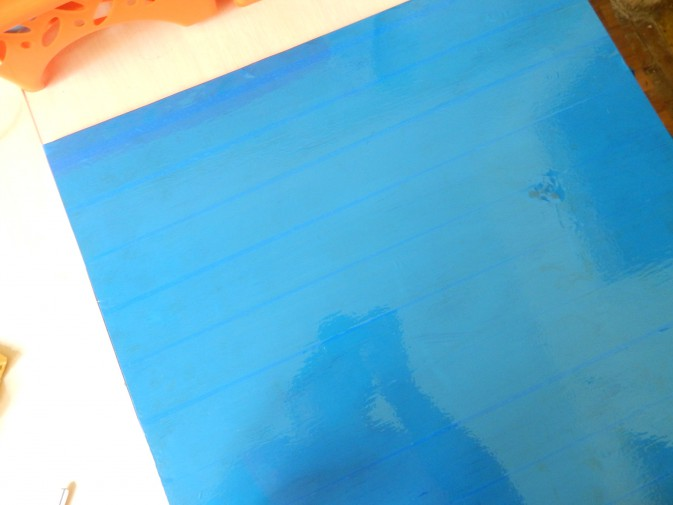 2. Расчерчиваем квадратики 4*4
3. Теперь забиваем гвоздики.
4. Вот такая красота получилась.
5. Приклеиваем картинки, чтоб было красиво и интереснее играть.
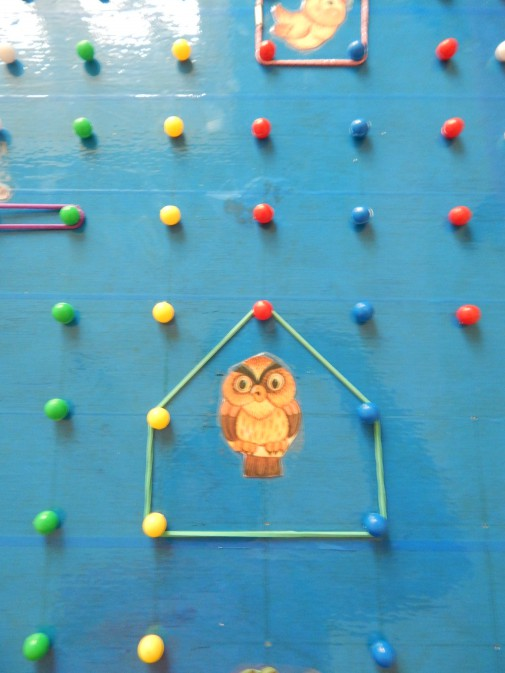